Kakva bi trebala biti prezentacija projekta ili
seminarskog rada?
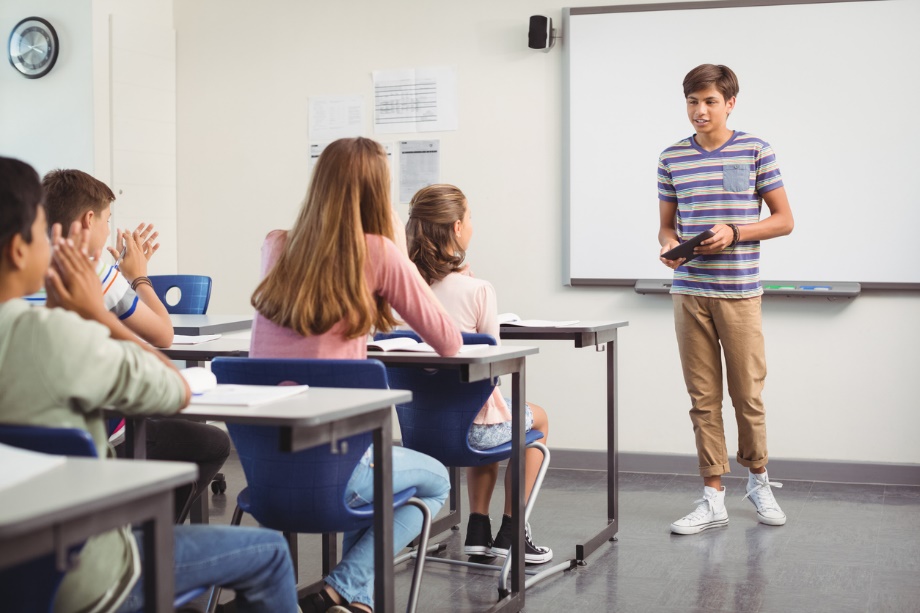 IZRADA PREZENTACIJA
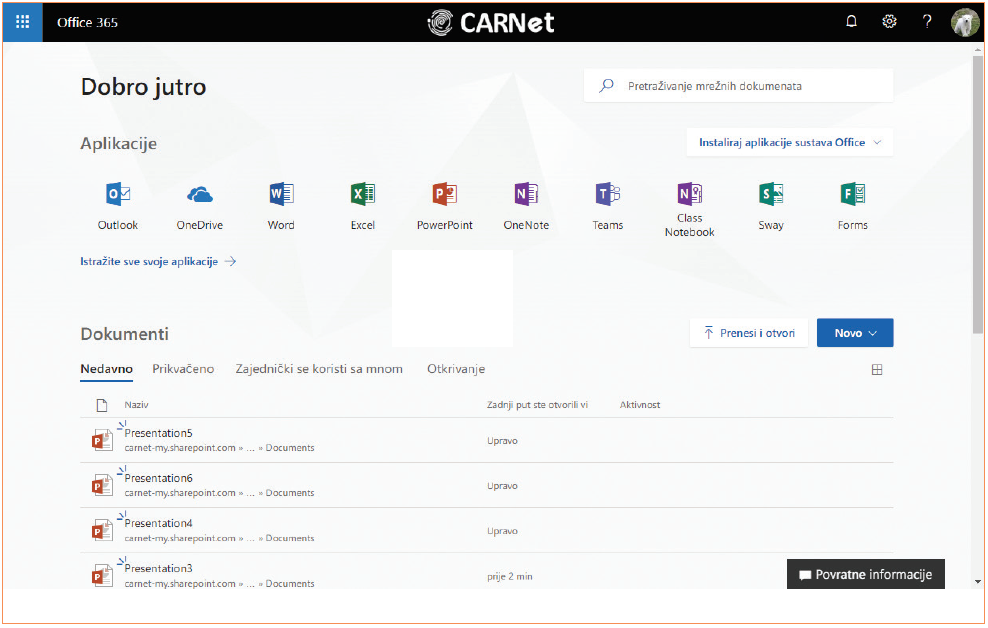 Početna stranica sustava Office 365
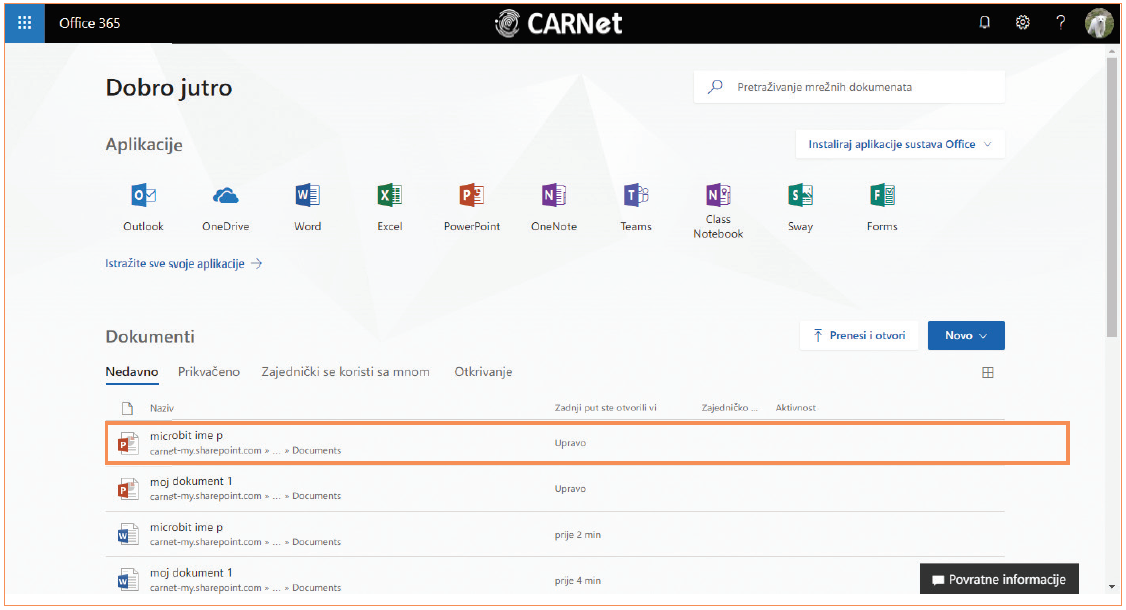 Pokretanje programa PowerPointa
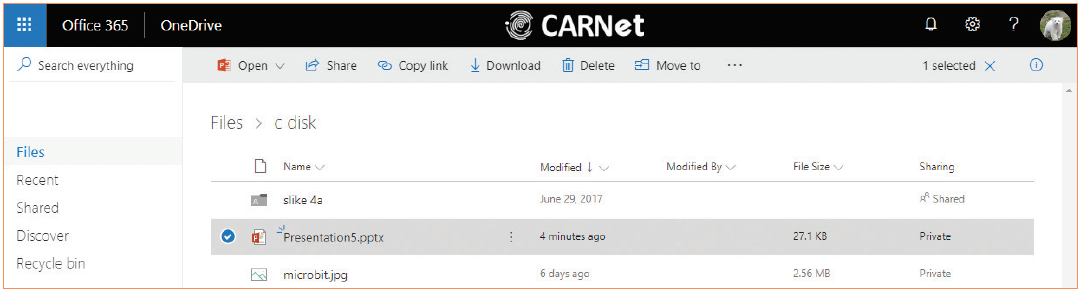 Otvaranje PowerPoint datoteke iz servisa One Drivea
POWERPOINT ONLINE
NASLOVNA TRAKA
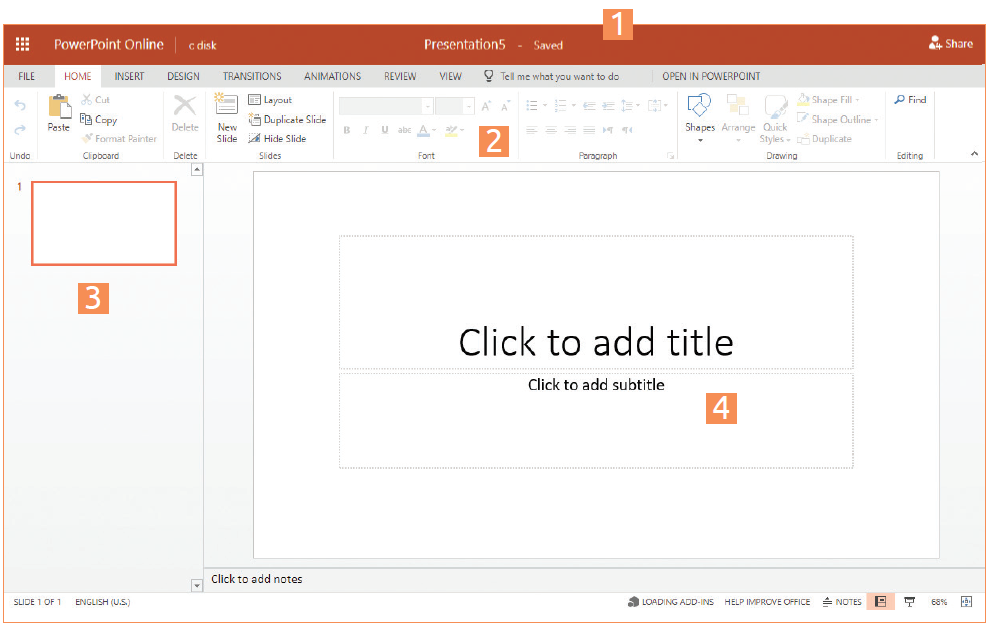 KARTIČNI IZBORNICI
OKVIR SA SLAJDOVIMA
RADNA
POVRŠINA
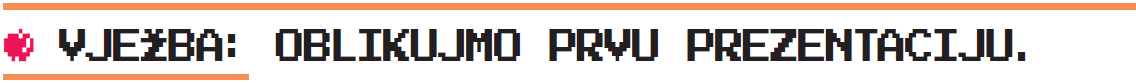 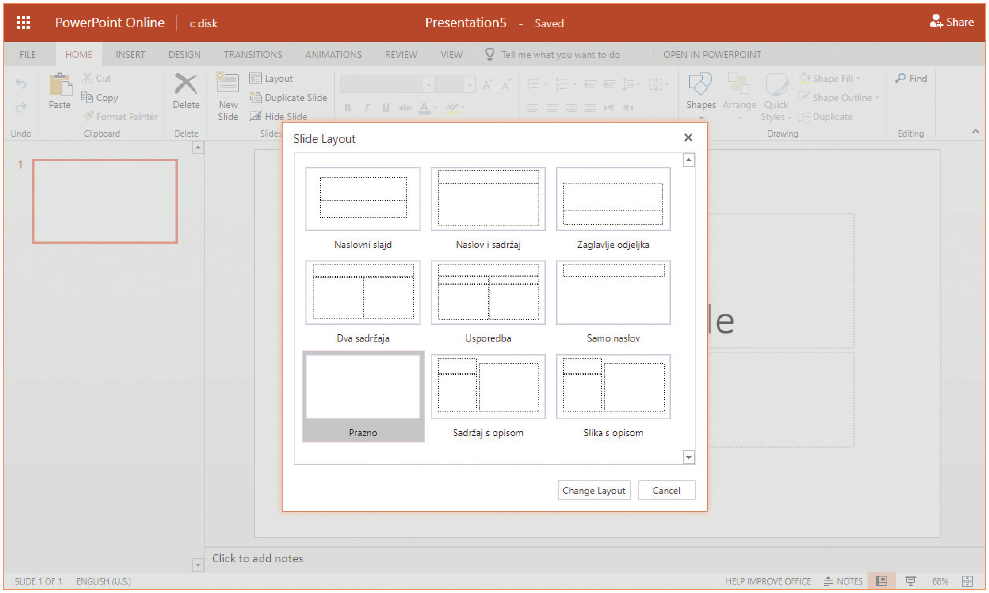 Raspored objekata
na slajdu
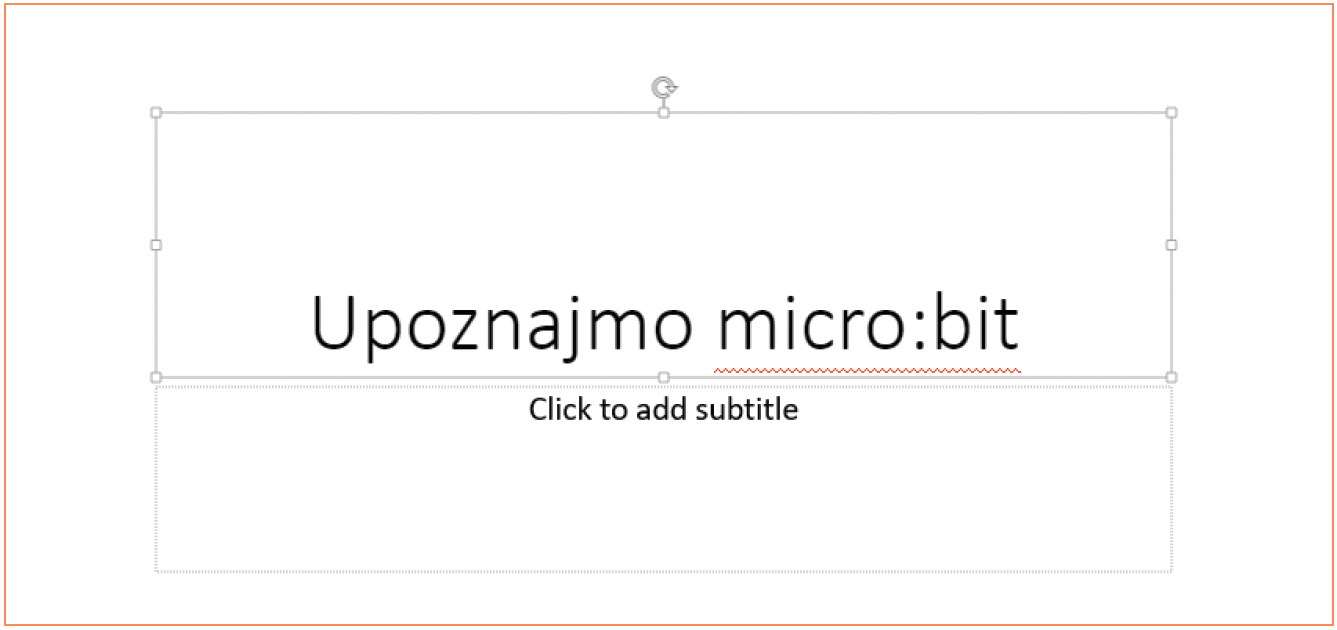 Naslovni slajd
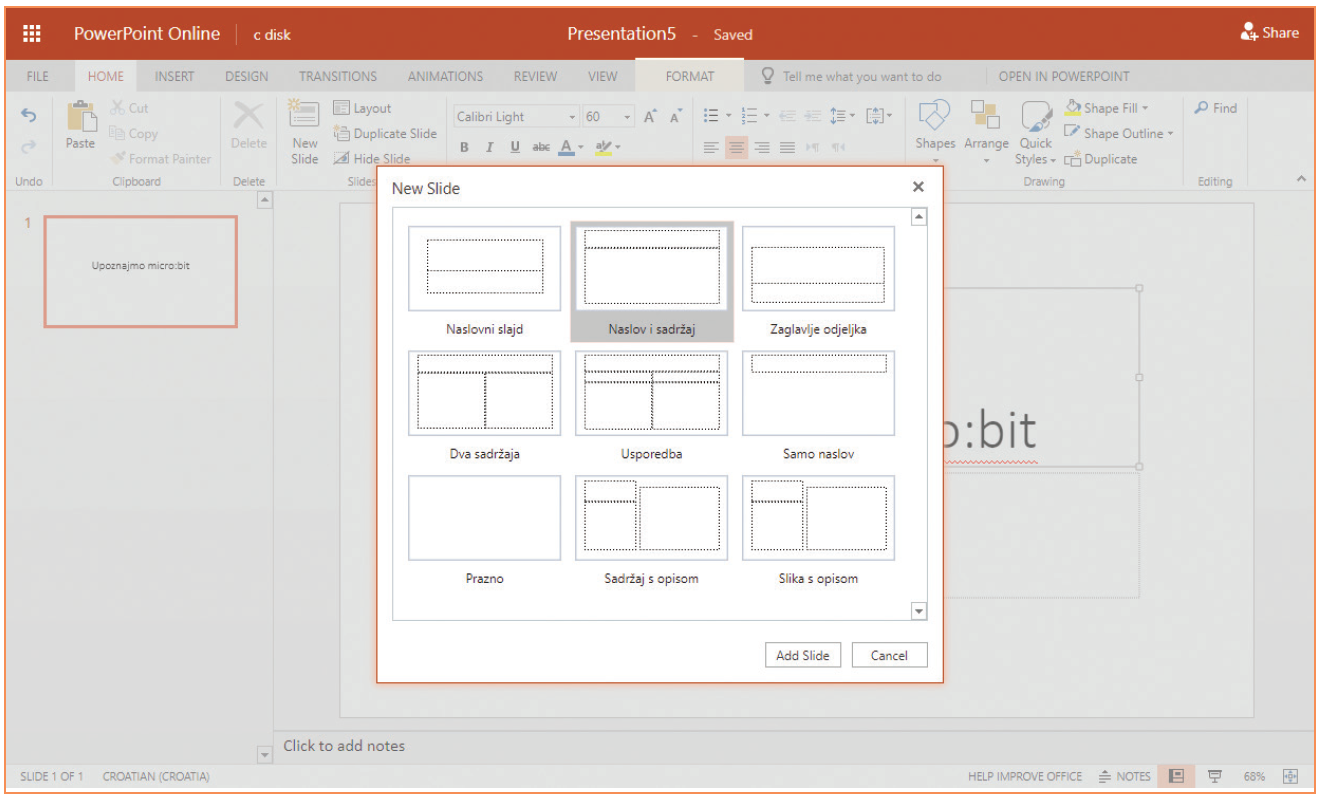 Umetanje novog slajda
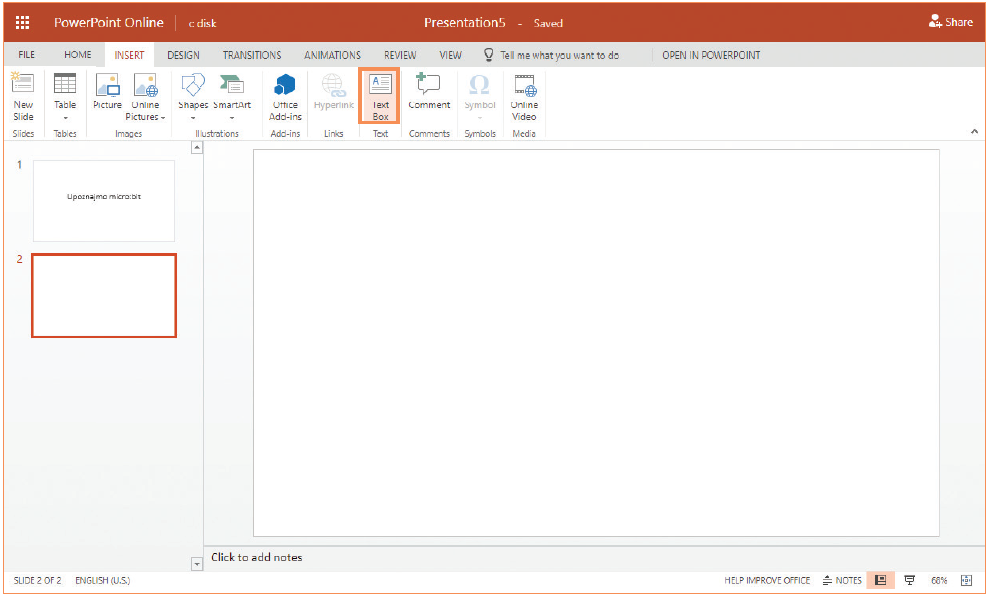 Umetanje tekstnog okvira
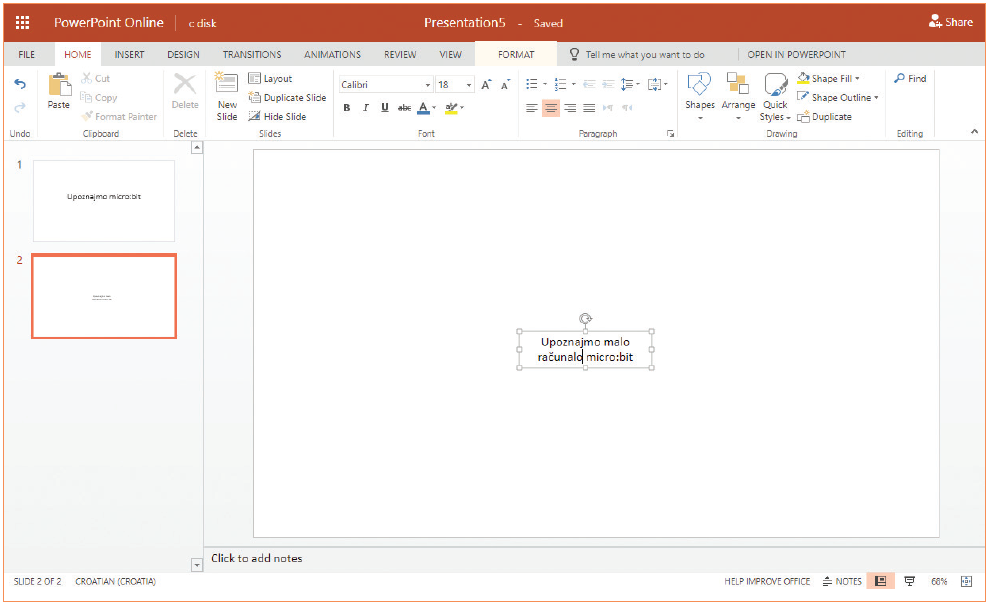 Tekst upisan u tekstni okvir
UMETANJE SLIKA
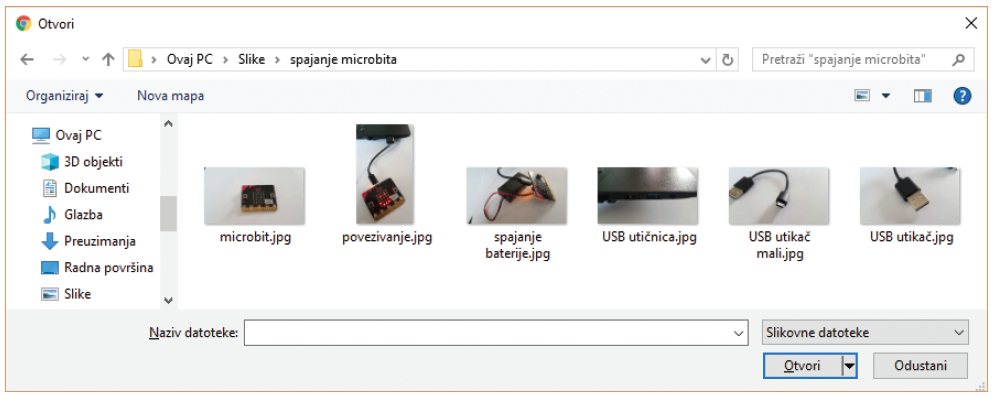 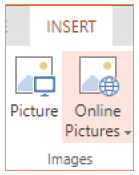 Odabir slike s računala
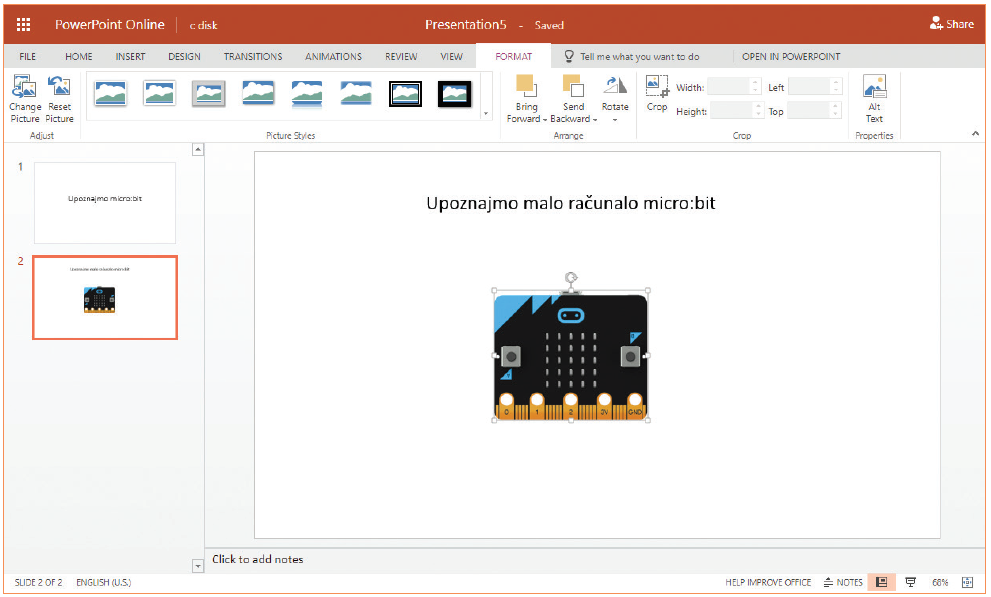 Kartica Oblikovanje
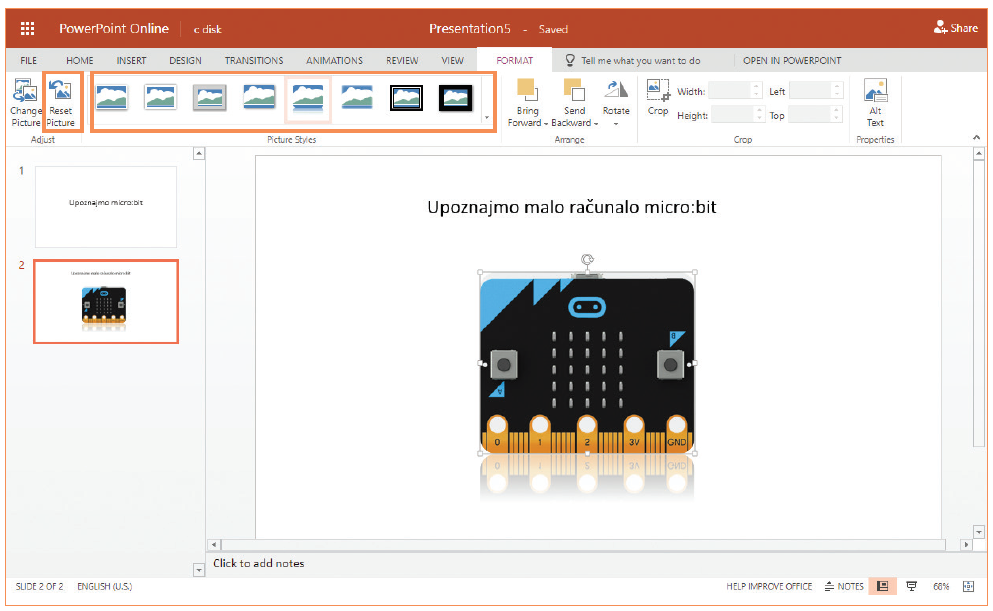 Stilovi slike
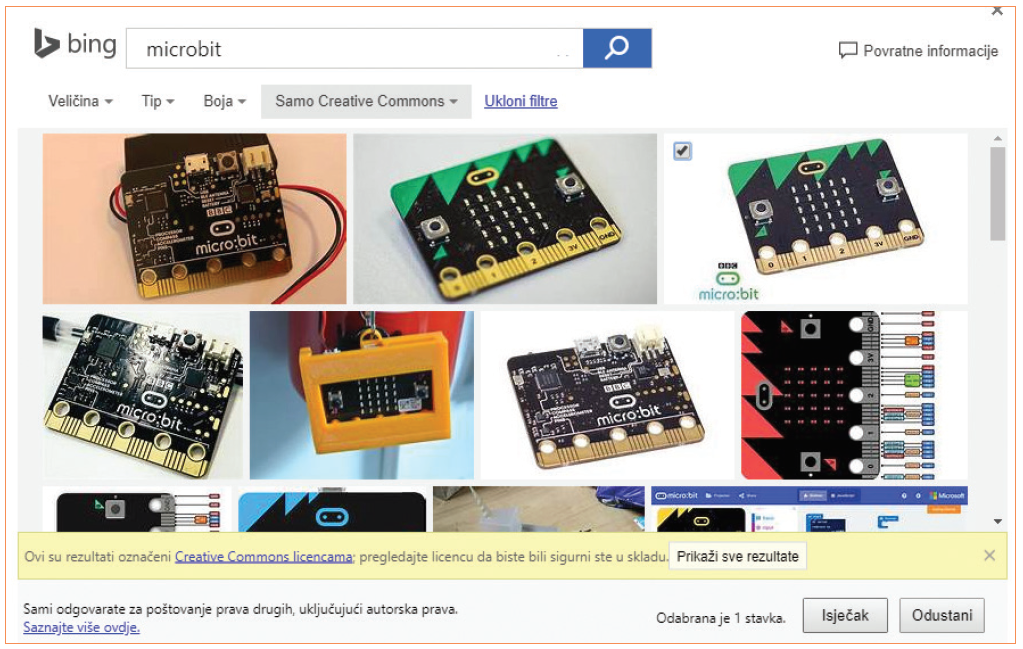 Odabir slika s interneta